Praktyczne aspekty w stosowaniu Międzynarodowej Klasyfikacji Funkcjonowania, Niepełnosprawności i Zdrowia (ICF).
Warszawa, 16 grudzień 2019
Polska Izba Ubezpieczeń
Wspólny język – kamień węgielny ICF
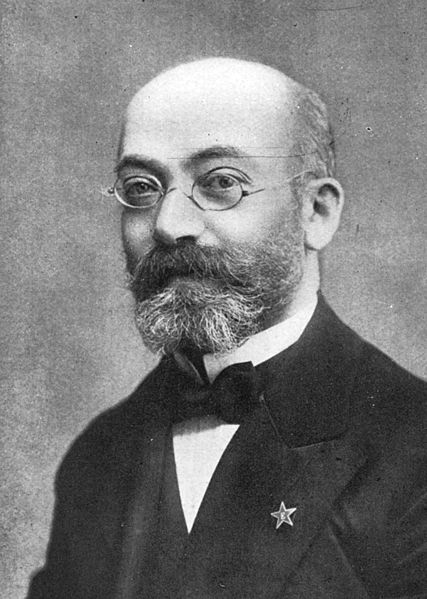 “Ile czasu, pracy i pieniędzy marnuje się na tłumaczenie utworów literackich jednego narodu na języki innych narodów, chociaż polegając jedynie na tłumaczeniu i tak poznajemy zaledwie maleńki wycinek literatury zagranicznej.

Gdyby istniał język międzynarodowy, wszystkie tłumaczenia wykonywano by właśnie na ten język, zrozumiały dla każdego. Dzieła o charakterze międzynarodowym powstawałyby od razu w tym  języku.

“Mur Chiński” dzielący literaturę by zniknął, a dzieła innych narodów dałyby się rozumieć tak samo dobrze, jak te naszych autorów. Książki byłyby takie same dla wszystkich; kształcenie, ideały, przekonania i cele także stałyby się wspólne”.

Dr  Ludwik Zamenhof, twórca esperanto
Stan zdrowia
Funkcje życiowe/struktury ciała
Czynności
Uczestnictwo
Czynniki środowiskowe
Czynniki osobiste
Zintegrowany biopsychospołeczny model funkcjonowania i niepełnosprawności
1.Zintegrowany biopsychospołeczny model funkcjonowania i niepełnosprawności
Rozumienie Funkcjonowania i Niepełnosprawności
3
Koncepcja  i założenia ICF
2. Sama diagnoza (ICD) nie zapewnia wystarczającej ilości informacji na temat faktycznych doświadczeń osób z problemami zdrowotnymi:
Poziom i charakter funkcjonowania oraz niepełnosprawności może różnić się wśród osób z tą samą przypadłością
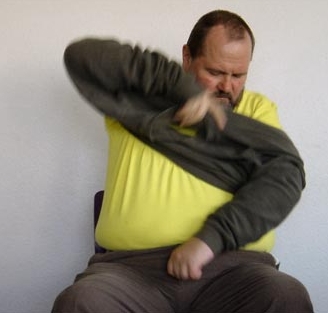 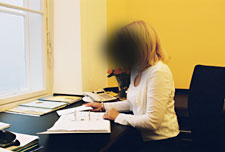 Stwardnienie rozsiane
ICD: G35
Pan Janusz
Funkcje kognitywne i orientacji są znacznie upośledzone 
Obecnie wymaga opieki 24 godz. na dobę
Pani Grażyna 
Po trzytygodniowym urlopie chorobowym wróciła do normalnego trybu pracy.
4
Ciężkie upośledzenie wzroku:
Wymaga operacji
Całkowite upośledzenie wzroku: 
Wymaga opieki – 
Renta, urządzenia pomocnicze,
Łagodne/umiarkowane upośledzenie wzroku:
Potrzebuje okularów, soczewek…
Koncepcja  i założenia ICF
2. Sama diagnoza (ICD) nie zapewnia wystarczającej ilości informacji na temat faktycznych doświadczeń osób z problemami  zdrowotnymi:
Poziom i charakter funkcjonowania oraz niepełnosprawności może z czasem zmieniać się u tej samej osoby, chociaż przypadłośc pozostaje niezmienna
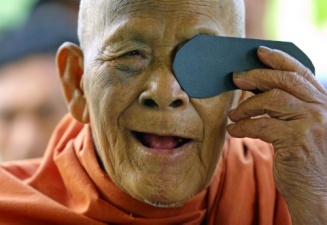 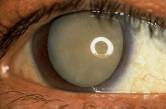 5
ICF jest potrzebny jako uzupełnienie ICD (międzynarodowej klasyfikacji chorób i problemów zdrowotnych)
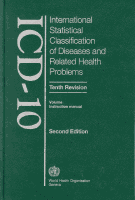 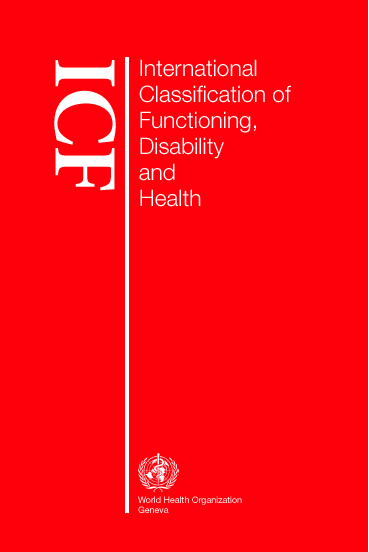 Funkcjonowanie  na poziomie ciała (upośledzenia), osoby (czynności) oraz osoby w społeczeństwie (uczestnictwo) przy uwzględnieniu czynników środowiskowych
Schorzenia (choroby,  urazy, zaburzenia) i powiązane problemy zdrowotne
6
[Speaker Notes: ICF second generation classification concept base
Third generation classification is ontology based]
Potrzeby i cele związane z ICF
Cele ICF to:

Stworzenie wspólnego języka usprawniającego komunikację między dyscyplinami i sektorami; 

Zapewnienie systemu kodowania dla sprawniejszego zarządzania informacją w systemach opieki zdrowotnej;

Zapewnienie podstawy naukowej ułatwiającej zrozumienie zdrowia i stanów pokrewnych, rezulatatów i wyznaczników;

Umożliwienie porównywania danych z różnych krajów i systemów/usług opieki zdrowotnej;
Zapewnienie impulsu do rozwoju usług w celu podniesienia poziomu uczestnictwa społecznego wśród osób z niepełnosprawnością.
7
Zintegrowany biopsychospołeczny model funkcjonowania i niepełnosprawności ICF
Schorzenie
Funkcje ciała/ Struktury ciała
Aktywność
Uczestniczenie
Czynniki środowiskowe
Czynniki osobowe
Schorzenie to szerokie określenie, które obejmuje choroby, zaburzenia oraz urazy fizyczne i psychiczne. Pojęcie schorzenia w rozumieniu obniżenia poziomu integralności funkcjonowania możemy również odnieść do innych sytuacji jak: jak starzenie, stres, ciąża, wady wrodzone czy uwarunkowania genetyczne.
Schorzenia koduje się przy pomocy ICD-10 (Międzynarodowej Klasyfikacji statystycznej Chorób i problemów z nimi powiązanych Wyd. X.)
8
Zintegrowany biopsychospołeczny model funkcjonowania i niepełnosprawności ICF
Schorzenia
Funkcje ciała/ Struktury ciała
Aktywność
Uczestniczenie
Czynniki środowiskowe
Czynniki osobowe
Kurczowe porażenie czterokończynowe
G82.4
„ Prowadziłem samochód, było ślisko i straciłem panowanie nad kierownicą obudziłem się całkowicie unieruchomiony w szpitalu, zostałem poinformowany, że doznałem złamania 5 kręgu szyjnego, połączonego z urazem rdzenia kręgowego, miało to miejsce 2 lata temu, porażenie mięśni poniżej poziomu urazu pozostało, częściowo mogę poruszać rękoma, do tego towarzyszą mi silne napięcia spastyczne
9
Funkcje ciała/ Struktury ciała
Aktywność
Uczestniczenie
Czynniki środowiskowe
Czynniki osobowe
Zintegrowany biopsychospołeczny model funkcjonowania i niepełnosprawności ICF
Funkcje ciała  to fizjolologiczne procesy poszczególnych układów ciała z włączeniem funkcji psychicznych
Struktury ciała to anatomiczne części ciała, takie jak organy, kończyny i ich części.
Upośledzenia to zaburzenia funkcji lub struktur ciała, takie jak utrata lub znaczne odchylenie od stanu prawidłowego.
Kurczowe porażenie czterokończynowe
G82.4
10
Schorzenie
Funkcje ciała/struktury ciała
Aktywność
Uczestniczenie
Czynniki środowiskowe
Czynniki osobowe
Kurczowe porażenie czterokończynowe
G82.4
W obecnej chwili jestem zależny od wózka inwalidzkiego,  w ciągu ostatniego roku pojawiły się znaczne zaniki mięśniowe, które dotyczą całego ciała, w niewielkim stopniu zachowały się mięśnie rąk, utraciłem zdolność kontrolowania oddawania moczu i stolca, mam trudności z oddychaniem oraz utrzymaniem temperatury ciała, jakiś czas temu pojawiło się ograniczenie ruchomości w prawym biodrze, Pół roku temu zdiagnozowano u mnie skostnienie neurogenne w prawym biodrze, od miesiąca zmuszony jestem leczyć odleżynę, która pojawiła się na kości ogonowej”. 
.
11
Aktywność to wykonanie przez daną osobę zadania lub podjęcie działania 
Uczestniczenie to zaangażowanie się osoby w sytuacje życiowe
Ograniczenia w zakresie aktywności to trudności związane z podejmowaniem działań
Ograniczenia w zakresie uczestniczenia to problemy utrudniające osobie zaangażowanie się w sytuacje życiowe
Kurczowe porażenie czterokończynowe
G82.4
siła mięśniowa ramion,zaniki mięśniowe, kontrola oddawania moczu i stolca, ograniczenia ruchomości,trudności z oddychaniem i utrzymaniem temperatury ciała, odleżyna, skostnienie
Aktywność
Uczestniczenie
Czynniki środowiskowe
Czynniki osobowe
12
Schorzenie
Aktywność
Uczestniczenie
Czynniki środowiskowe
Czynniki osobowe
Kurczowe porażenie czterokończynowe
G82.4
siła mięśniowa ramion,zaniki mięśniowe, kontrola oddawania moczu i stolca, ograniczenia ruchomości,trudności z oddychaniem i utrzymaniem temperatury ciała, odleżyna, skostnienie
„ Mam trudności z obróceniem się na bok i utrzymaniem się w pozycji siedzącej, zakładam tylko koszulkę, ale zajmuje mi to dużo czasu, potrzebuję pomocy w toalecie, a wózkiem poruszam się tylko w obrębie pokoju, mam trudności z myciem się, a przy kąpieli wymagam zupełnej pomocy Trudno mi spotykać się z przyjaciółmi, część z nich straciłem i brakuje mi rozmów, nie mogę już niestety uprawiać swojego ulubionego sportu i straciłem pracę, bardzo lubiłem podróże, które teraz stały się niemożliwe”
13
Czynniki środowiskowe tworzą fizyczne i społeczne środowisko oraz system postaw, w którym żyją ludzie
Czynniki środowiskowe są niezależne od jednostki i mogą ułatwiać bądź utrudniać jej funkcjonowanie, wchodząc w bezpośrednie interakcje z funkcjami i strukturami ciała oraz aktywnościami i uczestniczeniem
Kurczowe porażenie czterokończynowe
G82.4
siła mięśniowa ramion,zaniki mięśniowe, kontrola oddawania moczu i stolca, ograniczenia ruchomości,trudności z oddychaniem i utrzymaniem temperatury ciała, odleżyna, skostnienie
Obracanie się, utrzymanie pozycji siedzącej, chodzenie do toalety,poruszanie się wózkiem, mycie się, kąpiel
spotkania z przyjaciółmirozmowy, sportpr,praca, podróże
Czynniki środowiskowe
Czynniki osobowe
14
Zintegrowany biopsychospołeczny model funkcjonowania i niepełnosprawności ICF
Kurczowe porażenie czterokończynowe
G82.4
siła mięśniowa ramion,zaniki mięśniowe, kontrola oddawania moczu i stolca, ograniczenia ruchomości,trudności z oddychaniem i utrzymaniem temperatury ciała, odleżyna, skostnienie
Obracanie się, utrzymanie pozycji siedzącej, chodzenie do toalety,poruszanie się wózkiem, mycie się, kąpiel
spotkania z przyjaciółmirozmowy, sportpr,praca, podróże
Czynniki środowiskowe
Czynniki osobowe
„ Moi rodzice bardzo mi pomagają, ale do naszego mieszkania prowadzą schody, wąskie drzwi uniemożliwiają mi dostanie się do łazienki, wózek z którego korzystam jest ciężki i duży, trudno się na nim poruszać i nie mieści się w samochodzie rodziców. Wciąż nie mogę pogodzić się z tym, że zapomnieli o mnie przyjaciele, ale wsparciem są dla mnie wolontariusze
15
Zintegrowany biopsychospołeczny model funkcjonowania i niepełnosprawności ICF
Czynniki osobowe  stanowią indywidualne tło życia jednostki, złożone z cech jednostki, które nie są częścią stanu chorobowego, takich jak: rasa, płeć, wiek, sprawność fizyczna, wykształcenie, zawód, przeszłe i obecne doświadczenie, styl życia, czy nawyki
Kurczowe porażenie czterokończynowe
G82.4
siła mięśniowa ramion,zaniki mięśniowe, kontrola oddawania moczu i stolca, ograniczenia ruchomości,trudności z oddychaniem i utrzymaniem temperatury ciała, odleżyna, skostnienie
Obracanie się, utrzymanie pozycji siedzącej, chodzenie do toalety,poruszanie się wózkiem, mycie się, kąpiel
spotkania z przyjaciółmirozmowy, sportpr,praca, podróże
Wózek inwalidzki, samochódbariery architektonicznerodzice, wolontariuszeprzyjaciele
Czynniki osobowe
16
Zintegrowany biopsychospołeczny model funkcjonowania i niepełnosprawności ICF
Kurczowe porażenie czterokończynowe
G82.4
siła mięśniowa ramion,zaniki mięśniowe, kontrola oddawania moczu i stolca, ograniczenia ruchomości,trudności z oddychaniem i utrzymaniem temperatury ciała, odleżyna, skostnienie
Obracanie się, utrzymanie pozycji siedzącej, chodzenie do toalety,poruszanie się wózkiem, mycie się, kąpiel
spotkania z przyjaciółmirozmowy, sportpr,praca, podróże
Czynniki osobowe
Wózek inwalidzki, samochódbariery architektonicznerodzice, wolontariuszeprzyjacieleubezpieczenie zdrowotne
Lekarz : Pan Marek ma 24 lata, przed wypadkiem był aktywny fizycznie, lubił sport i podróże, ukończył studia informatyczne, chce rzucić palenie, do którego powrócił 2 lata po urazie, podkreśla, że wypadek odebrał mu wszystko i trudno mu się z tym pogodzić, zupełnie stracił motywację”
17
Zintegrowany biopsychospołeczny model funkcjonowania i niepełnosprawności ICF
Schorzenie
Funkcje ciała i Struktury ciała
Aktywność
Uczestniczenie
Czynniki środowiskowe
Czynniki osobowe
Łączy modele medyczne i społeczne
 Łączy różne podejścia do funkcjonowania (biologiczne, indywidualne i społeczne)‏
 Jest modelem wielowymiarowymi (funkcje życiowe i struktury ciała, czynności i uczestnictwo)‏
 Charakteryzuje go dynamika, a nie liniowość czy progresywność 
 Odzwierciedla dynamiczne zależności między elementami
 Jest modelem uniwersalnym, dotyczy wszystkich niezależnie od kultury, schorzenia, wieku
Struktura i kody ICF
Jeszcze niesklasyfikowane!
b1 – b8
s1 – s8
d1 – d9
e1 – e5
b110 -
b899
s110 -
s899
d110 -
d999
e110 -
e599
b1100 -
b7809
s1100 -
s8309
d1550 -
d9309
e1100 -
e5959
b11420 -
b51059
s11000 -
s76009
“ICF nie klasyfikuje ludzi, lecz opisuje sytuację danej osoby pod kątem zdrowia i dziedzin z nim związanych” (WHO 2001:8)‏.
ICF
Czynniki kontekstowe
Funkcjonowanie i niepełnosprawność
Czynniki środowiskowe
Funkcje i  struktury ciała
Aktywność i uczestniczenie
Czynniki osobowe
d4401
e1101
s54002
b110
kod ICF =  przedrostki       + kody numeryczne  + kwalifikatory
19
Struktura i kody ICF
b1
b2
b3
b4
b5
b6
b7
b8
ICF
Czynniki kontekstowe
Funkcjonowanie i niepełnosprawność
Czynniki osobowe
Funkcje i struktury ciała
Czynniki środowiskowe
Aktywność i uczestniczenie
Funkcje ciała
Struktury ciała
Czynności psychiczne
Funkcje dotyku i ból
Funkcje głosu i mowy
Funkcje układów krążenia, krwionośnego, odpornościowego i oddechowego
Funkcje układów trawiennego, przemiany materii i hormonalnego
Funkcje układów moczowo-płciowego i rozrodczego
Funkcje układu mięśniowo-szkieletowego i powiązanych z nim stuktur nerwowych oraz funkcje powiązane z ruchem
Funkcje skóry i struktur z nią powiązanych
20
Struktura i kody ICF
ICF
Czynniki kontekstowe
Funkcjonowanie i niepełnosprawność
Aktywność i uczestniczenie
Funkcje i struktury ciała
Czynniki osobowe
Czynniki środowiskowe
Funkcje ciała
Struktury ciała
Struktury układu nerwowego
Budowa oka, ucha i powiązanych z nimi struktur
Struktury powiązane z głosem i mową 
Struktury układów krążenia, odpornościowego i oddechowego                     
Struktury powiązane z układami trawiennym, przemiany materiii hormonalnym
Struktury powiązane z układami moczowo-pędnym i rozrodczym
Struktury powiązane z ruchem
Skóra i powiązane z nią struktury
s1
s2
s3
s4
s5
s6
s7
s8
21
Struktura i kody ICF
Funkcje dotyku i ból
s2
b2
Budowa oka, ucha i powiązanych z nimi struktur
Funkcje głosu i mowy
b3
s3
Struktury powiązane z głosem i mową
Funkcje układów krążenia, krwionośnego, odpornościowego i oddechowego
Struktury układów krążenia, odpornościowego i oddechowego
b4
s4
Funkcje układów trawiennego, przemiany materii i hormonalnego
Struktury powiązane z układami trawiennym, przemiany materii i hormonalnym
s5
b5
Struktury powiązane z układami moczowo-płciowym i rozrodczym
b6
s6
Funkcje układów moczowo-płciowego i rozrodczego
Funkcje układu mięśniowo-szkieletowego i powiązanych z nim stuktur nerwowych oraz funkcje powiązane z ruchem
b7
s7
Struktury powiązane z ruchem
b8
s8
Funkcje skóry i struktur powiązanych
Skóra i powiązane z nią struktury
Funkcje ciała
Struktury ciała
Czynniki psychiczne
b1
s1
Struktury układu nerwowego
22
Struktura i kody ICF
ICF
Czynniki kontekstowe
Funkcjonowanie i niepełnosprawność
Aktywność i uczestniczenie
Funkcje i struktury ciała
Czynniki osobowe
Czynniki środowiskowe
Funkcje ciała
Struktury ciała
Funkcje ciała
Uczenie się i stosowanie wiedzy
Ogólne zadania i polecenia
Komunikacja
Mobilność
Samoobsługa
Życie domowe 
Relacje i związki międzyludzkie
Główne dziedziny życia
Życie społeczne, towarzyskie i obywatelskie
d1
d2
d3
d4
d5
d6
d7
d8
d9
23
Struktura i kody ICF
ICF
Czynniki kontekstowe
Funkcjonowanie i niepełnosprawność
Aktywność i uczestniczenie
Funkcje i struktury ciała
Czynniki osobowe
Czynniki środowiskowe
Funkcje ciała
Struktury ciała
Funkcje ciała
Produkty i technologie 
Środowisko naturalne/dokonane przez człowieka zmiany w środowisku
	                                 Wsparcie i relacje
          Postawy
Usługi, systemy i polityka
e1
e2
e3
e4
e5
24
Struktura i kody ICF
Każda kategoria (drugiego, trzeciego i czwartego stopnia) posiada swoją definicję (z wyjątkiem kategorii Struktur ciała) oraz kryteria włączenia i wyłączenia. 


Przykład: d510 Mycie się

„Mycie i suszenie całego ciała lub części ciała z użyciem wody i odpowiednich czyszczących i suszących środków i sposobów jak np. kąpanie się, branie prysznica, mycie rąk i stóp, twarzy i włosów i wycieranie się ręcznikiem”

Obejmuje: mycie części ciała, mycie całego ciała, osuszanie się

Nie obejmuje: pielęgnowanie poszczególnych części ciała i korzystanie z toalety
25
Stosowanie kwalifikatorów ICF
Wykorzystaniu którejkolwiek kategorii ICF powinien towarzyszyć przynajmniej jeden kwalifikator. Bez kwalifikatora kody nie przekazują żadnych informacji.

Kwalifikatory opisują poziom stanu zdrowia lub  stopnia zaawansowania problemu zdrowotnego, poziom funkcjonowania  lub trudności w funkcjonowaniu Kwalifikatory mają postać jednej, dwóch lub większej ilości cyfr po kropce.





W zależności od kategorii ICF jakiej dotyczy kwalifikator wskazywany prze niego Problem może oznaczać: upośledzenie, ogranicznenie lub barierę
1. kwalifik.
2. kwalifik.
2
.4
3
3rd kwalifik.
1
7
0
50
s
26
Stosowanie kwalifikatorów ICF
ICF
Funkcjonowanie i niepełnosprawność
Czynniki kontekstowe
Funkcjonowanie i niepełnosprawność
Aktywność i uczestniczenie
Funkcje i struktury ciała
Czynniki osobowe
Czynniki środowiskowe
Funkcje ciała
Struktury ciała
XXX.0   BRAK problemu (nieobecny, nieistotny,…)   		0 – 4%
XXX.1   ŁAGODNY problem (nieznaczny, lekki,...)                   	5 – 24%	
XXX.2   UMIARKOWANY problem (średni,...)      			25 – 49%
XXX.3   ZNACZNY problem (wysoki,...)          			50 – 95%
XXX.4   CAŁKOWITY problem (skrajnie duży,...)                   	96 – 100%  
XXX.8   NIEOKREŚLONY
XXX.9   NIE DOTYCZY
Składniki ICF są określane za pomocą jednej skali kwalifikatorów
27
[Speaker Notes: Broad ranges of percentages are provided for those cases in which calibrated assessment instruments or other standards are available to quantify the problem.]
Stosowanie kwalifikatorów ICF
Kwalifikator ICF dla funkcji ciała
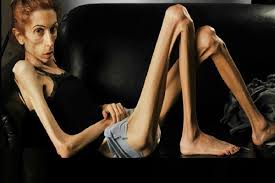 1. kwalifikator = zakres upośledzenia
B 530.4
Funkcje zachowania masy ciała
XXX.0   Brak upośledzenia 			
XXX.1   łagodne upośledzenie 			
XXX.2   Umiarkowane upośledzenie 	
XXX.3   Znaczne upośledzenie
XXX.4   Całkowite upośledzenie 

XXX.8   nieokreślone	
XXX.9   nie dotyczy
28
Stosowanie kwalifikatorów ICF
Kalifikator ICF dla struktur ciała
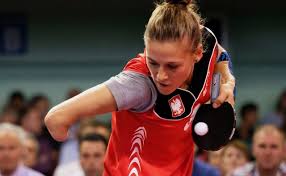 1. kwalifikator = zakres upośledzenia
2. kwalifikator = charakter upośl.
11
.4
3. kwalif. = umiejscowienie upośledzenia
Struktura ręki
XXX._0  Brak zmian w strukt.
XXX._1  Calkowity brak
XXX._2  Częściowy brak
XXX._3  Dodatkowa część
XXX._4  Anormalne wymiary
XXX._5  Brak ciągłości
XXX._6  Odmienna pozycja
XXX._7  jakościowe zmiany w strukturze
XXX._8  nieokreślone
XXX._9  nie dotyczy
XXX.__0  Więcej niż jeden rejon
XXX.__1  prawy
XXX.__2  lewy
XXX.__3  obustronny
XXX.__4  przód
XXX.__5  tył
XXX.__6  proksymalny
XXX.__7  dystalny

XXX.__8  nieokreślony
XXX.__9  nie dotyczy
XXX.0  Brak upośledzenia
XXX.1  łagodne upośledzenia
XXX.2  Umiarkowane upośl.
XXX.3  Znaczne upośledzenie
XXX.4  Całkowite upośl.

XXX.8  nieokreślone
XXX.9  nie dotyczy
s
2
7
30
29
Stosowanie kwalifikatorów ICF
Kwalifikator ICF dla aktywności i uczestniczenia
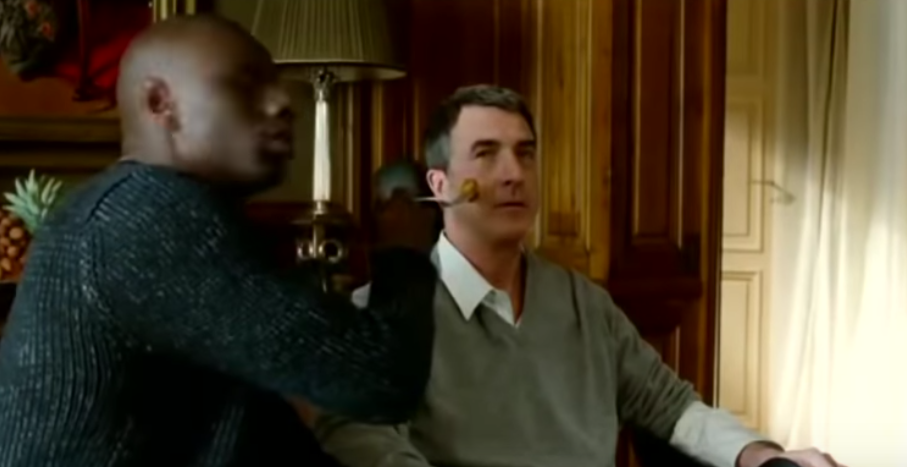 1. kwalifikator = Wykonanie
2nd kwalifikator = Zdolność
4
.2
Jedzenie
Wykonywanie skoordynowanych zadań i działań związanych z jedzeniem podanych potraw, podnoszenie jedzenia do ust i konsumowanie w kulturowo dopuszczalny sposób, cięcie bądź rwanie jedzenia na kawałki, otwieranie butelek i puszek, używanie przyborów do jedzenia, uczestniczenie w posiłkach, ucztowanie i jedzenie poza domem
d
5
50
Wykonanie
Opisuje, co osoba robi w jej aktualnym otoczeniu. Wykonanie uwzględnia czynniki środowiskowe – wszystkie aspekty świata fizycznego, społecznego i nastawienia społęcznego.
Zdolność
Opisuje zdolność osoby do wykonania zadania/działania w standardowym otoczeniu. 
Określa najwyższy prawdopodobny poziom funkcjonalny, jaki może osiągnąć dana osoba.
XXX.0  Brak trudności
XXX.1  Łagodne trudności
XXX.2  Umiarkowane tr.
XXX.3  Znaczne trudności
XXX.4  Całkowita trudn.

XXX.8  nieokreślone
XXX.9  nie dotyczy
30
Stosowanie kwalifikatorów ICF
Kwalifikator ICF dla aktywności i uczestniczenia
Wykonanie
Opisuje, co osoba robi w jej aktualnym otoczeniu. Wykonanie obejmuje czynniki środowiskowe – wszystkie aspekty świata fizycznego, społecznego i nastawienia społecznego.
Zdolność
Opisuje zdolność osoby do wykonania zadania/działania w standardowym otoczeniu. 
Określa najwyższy prawdopodobny poziom funkcjonalny, jaki może osiągnąć dana osoba
s7501.413
=Całkowite upośledzenie z całkowitym brakiem struktur obu nóg poniżej kolan
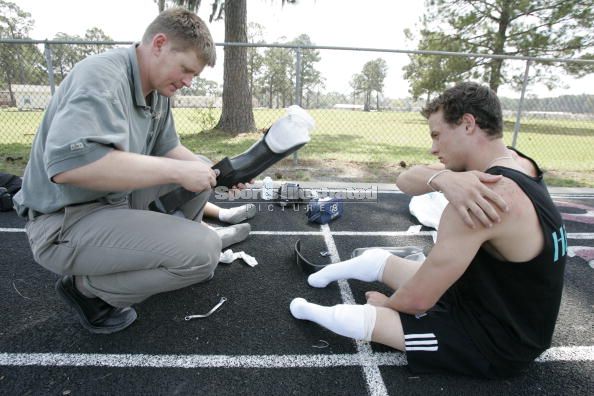 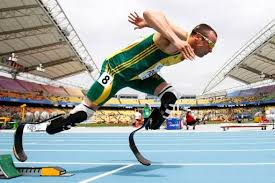 d4552.XX
=Bieganie
0
4
31
Stosowanie kwalifikatorów ICF
Kwalifikator ICF dla czynników środowiskowych
1. kwalifikator = zakres bariery lub czynnika ułatwiającego
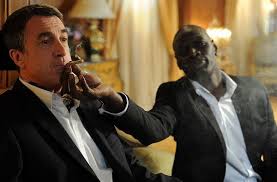 +4
Pomocnicy i opiekunowie
Osoby, które oferują usługi w zakresie potrzebnej pomocy i wsparcia innym osobom w codziennych czynnościach, wykonywaniu pracy, kształceniu lub innych sytuacjach życiowych, opłacane z funduszy zarówno publicznych jak i prywatnych lub działające jako wolontariusze, takie jak: pomoce domowe, opiekunowie, opiekunowie w podróży, pomoce płatne, nianie i inne osoby zapewniające opiekę podstawową.
e
3
40
XXX.0  Brak bariery
XXX.1  łagodna bariera
XXX.2  Umiarkowana bariera
XXX.3  Znaczna bariera
XXX.4  Całkowita bariera

XXX.8  nieokreślona
XXX.9  nie dotyczy
XXX+0  Brak ułatwienia
XXX+1  Łagodne ułatwienie
XXX+2  Umiarkowane ułatwienie
XXX+3  Znaczne ułatwienie
XXX+4  Całkowite ułatwienie

XXX+8  nieokreśone
XXX+9  nie dotyczy
32
Wykorzystanie ICF w zarządzaniu rehabilitacją
ICF w zarządzaniu rehabilitacją
Arkusz Oceny Wstępnej ICF
Profil Kategorialny ICF
Ocena Wstępna
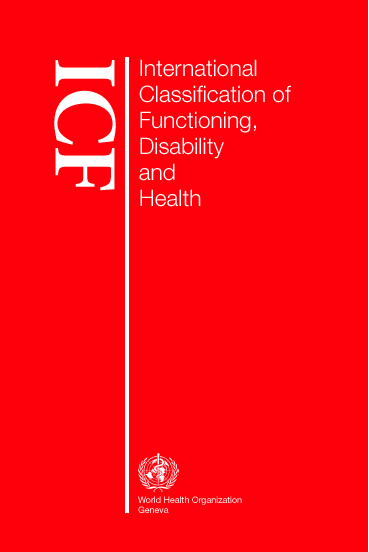 Podział obowiązków
Ewaluacja
Interwencja
Karta Ewaluacji ICF
Tabela Interwencji ICF
33
Wykorzystanie ICF w zarządzaniu rehabilitacją
Rehabilitacja kładzie nacisk na zmieniające się stopniowo, indywidualne problemy i potrzeby związane z funkcjonowaniem pacjenta.
Konieczne jest podejście wielokierunkowe oznaczające współpracę specjalistów reprezentujących różne dziedziny: personel medyczny (lekarze, pielęgniarki, fizjoterapeuci), psycholodzy, terapeuci zajęciowi, pracownicy socjalni, doradcy zawodowi, nauczyciele, specjaliści w zakresie sprzętu pomocniczego.
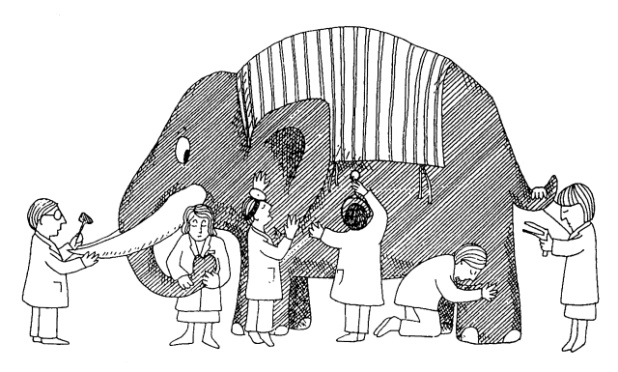 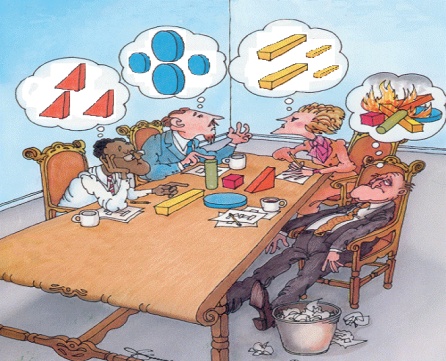 34
Wykorzystanie ICF w zarządzaniu rehabilitacją
Dla ułatwienia praktycznego wykorzystania klasyfikacji opracowane zostały zestawy podstawowe ICF. Zestaw podstawowy to wybór kategorii z pełnej klasyfikacji, który zapewnia narzędzia do opisywania funkcjonowania i niepełnosprawności dostosowane do potrzeb użytkownika. 
	
	Zestawy podstawowe ICF opracowano na potrzeby różnych kontekstów opieki zdrowotnej: opieki doraźnej, przejściowej i długofalowej oraz różnych stanów chorobowych i grup stanów chorobowych.
	
	Dotychczas powstało prawie 50 zestawów podstawowych opracowanych w celu opisywania funkcjonowania i niepełnosprawności osób dotkniętych danym stanem chorobowym (URK, depresja, SM), w określonych kontekstach opieki zdrowotnej (doraźna, przejściowa, długofalowa).
35
Wykorzystanie ICF w zarządzaniu rehabilitacją
Korzyści płynące z Wykazów Podstawowych Kategorii ICF
 Klasyfikacja ICF jest dzięki nim praktyczna w codziennym użyciu
 Przewodnik do oceny klinicznej
Podstawowy katalog funkcjonowania  wskazuje, co należy ocenić
Identyfikuje problemy pacjenta w sposób całościowy
 Warunek usprawnienia komunikacji
Wśród specjalistów
Pomiędzy placówkami/ miejscami świadczenia opieki
36
Przeprowadź test kliniczny,
Badanie, obserwację lub wywiad
b280       Odczuwanie bólu
2. → Oceń wyniki za pomocą 
Kwalifikatorów ICF
Umiarkowane = Kwalifikator 2
VAS 4/10 = uszkodzenie na poziomie 40% = Kwalifikator 2
3. → Wprowadź wyniki do Profilu
Kategorialnego ICF
Wynik:
Fizjoterapeuta: Martin odczuwa umiarkowany ból (Skala VAS : 4) pleców, prawdopodobnie związany z ruchami tułowia.
Umiarkowany ból (Skala VAS: 4 ) w plecach
37
Przeprowadź test kliniczny, 
       badanie, obserwację 
       lub wywiad
b280       Odczuwanie bólu
b620     Funkcje 
wydalania moczu
2. → Oceń wynik za pomocą
kwalifikatorów ICF
3. → Wprowadź wyniki do Profilu
Kategorialnego ICF
Całkowite uszkodzenie = kwalifikator 4
Wynik:
Pielęgniarka: U Martina występuje całkowite ograniczenie funkcji wydalania moczu.       
Martin w ogóle nie trzyma moczu.
całkowite ograniczenie funkcji wydalania moczu
w ogóle nie trzyma moczu.
38
Przeprowadź test kliniczny,
 badanie, obserwację lub wywiad
b280       Odczuwanie bólu
2. → Oceń wynik za pomocą 
kwalifikatorów ICF
b620       Funkcja wydalania moczu
Umiarkowane ograniczenie = kwalifikator 2
SCIM 1 = funkcja zachowana w połowie = kwalifikator 2
d420  Przemieszczanie się
3. → Wprowadź wyniki 
do Profilu Kategorialnego ICF
Wynik:
Terapeuta Zajęciowy: U Martina występuje umiarkowane ograniczenie funkcji przemieszczania się z wózka na łóżko i odwrotnie. Czasami potrzebna jest mu częściowa pomoc lub przynajmniej nadzór (skala SCIM: 1)
Występuje umiarkowane ograniczenie funkcji 
przemieszczania się
39
(SCIM: 1)
Integracja ze Społecznością
Niezależność w życiu codziennym
Mobilność
Samoobsługa
Ponowna integracja na rynku pracy
40
Podział obowiązków
Ewaluacja
Interwencja
Wykorzystanie ICF w zarządzaniu rehabilitacją
Ocena wstępna ICF
Profil Kategorialny ICF
Ocena wstępna
Rehab-Cycle
Karta Ewaluacji ICF
Tabela Interwencji ICF
41
2

0
1
2
2
3
0

0
1
0
1
1
3
2
2

4
1
2

3
2
4
1
1
1

2
0
1

0
1
3
+3
+2
4
+4
+4
2
+
-
-
+
0
0
X
Terapia manualna
b280   Odczuwanie bólu
X
X
Czynne i bierne ruchy stawów
b710  Funkcje ruchomości stawów
X
Ćwiczenia siły mięśni z użyciem sprzętu
b7300 Siła poj.mięśnia
X
Ćwiczenia siły mięśni bez sprzętu
b7305 Siła mięśni tułowia
Lecz. farmakologiczne, hipoterapia, hydroterapia
X
X
b7353  Napięcie mięśni dolnej poł.ciała
Ćwiczenia reakcji ruchowych
X
b755 Nieświadome reakcje ruchowe
X
X
X
Ćwicz.w wykonywaniu codziennych czynności
d410  Zmiana pdst. Pozycji ciała
X
Ćwicz.siły mięśni, reakcji ruchowych
d4153  Utrzymanie pozycji ciała
X
X
X
Ćwicz.w wykonywaniu codziennych czynności
d420 Przemieszczanie się
Nauka jazdy
X
d475  Prowadzenie samochodu
Ćwicz.w wykonywaniu codziennych czynności
X
d510  Mycie  się
Ćwicz.w wyk.codziennych czynności,doradztwo
X
d520  Pielęgnacja części ciała
Ćwicz.w wyk.codziennych czynności
X
X
d540  Ubieranie się
Edukacja, doradztwo
Szkolenie zawodowe
X
X
X
X
X
X
d570 Dbanie o zdrowie
X
d850  Praca zarobkowa
X
Wybór i dostosowanie urządz.asystujących
e115 Prod.i techn.do codziennego użytku
X
X
Wybór i dostosowanie wózka inwalidzkiego
e120 Prod.i techn.wspomagające mobilność
X
X
X
Określenie syt. mieszkaniowej (prywatny budynek)
e155 Projekt, budowa obiektów
X
Inne rodz.terapii psych., opieka psych.
pf       Radzenie sobie z chorobą
X
Inne rodz. terapii psych., opieka psych.
pf       Akceptacja emocji
42
X
Inny rodz. terapii psych., opieka psych.
pf       Umiejętności osobiste
[Speaker Notes: For each of the ICF categories that had been determined to become an intervention target, the responsibility for the treatment was assigned to one or more health professionals (Second column). The health professionals choose appropriate interventions to improve the intervention targets (Third column)]
Podział Obowiązków
Ewaluacja
Interwencja
Wykorzystanie ICF w zarządzaniu rehabilitacją
Arkusz Oceny Wstępnej ICF
Profil Kategorialny ICF
Ocena Wstępna
Rehab-Cycle
Karta Ewaluacji ICF
Tabela Interwencji ICF
43
Wykorzystanie ICF w zarządzaniu rehabilitacją
Karta Ewaluacji ICF opisuje zmiany stanu funkcjonowania pacjenta
44
KONIEC
45